Dva prijatelja
Noah Tisaj 7.c
hej, pa ništa. Dosađujem se. Ti?
Halo, što se radi?
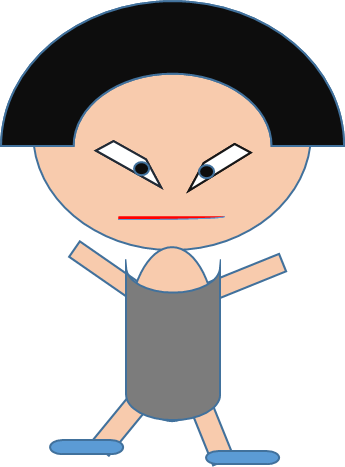 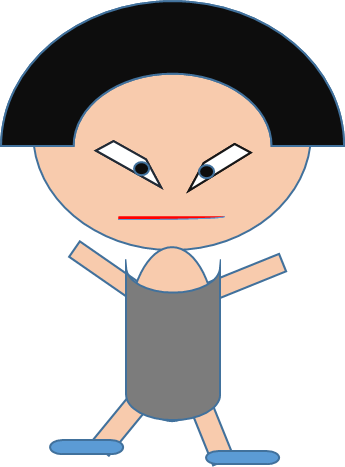 Gledam TV.
Mislio sam te pitati hoćemo li sutra otići igrati nogomet.
Pa mogli bi smo. Kad tebi paše?
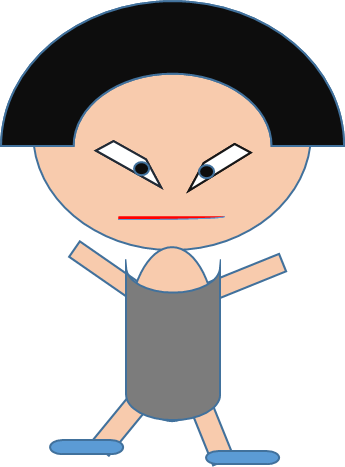 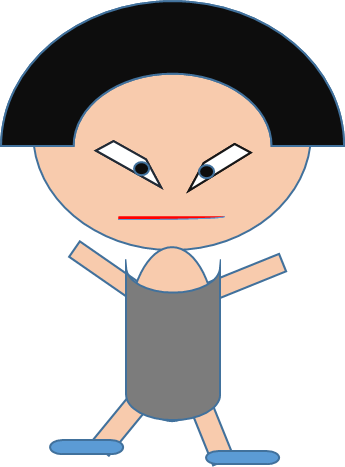 Meni paše oko 16 h, jer mi je ručak u 14 h pa dok se odmorim i tako…
Ok, doći ću ja po tebe.
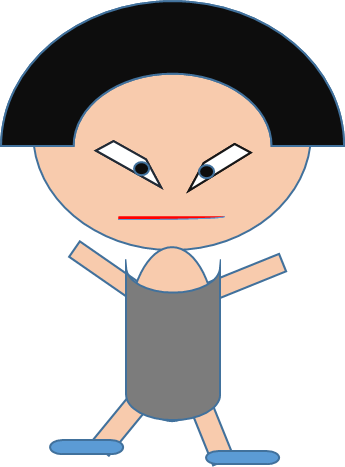 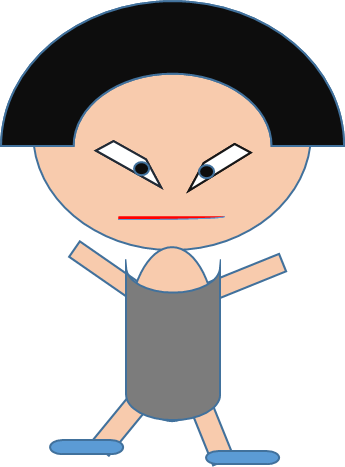 Sutradan…
Gooool!
Neee!
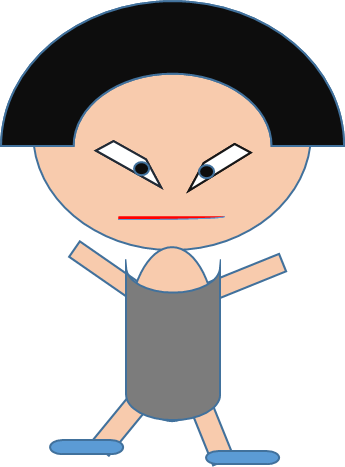 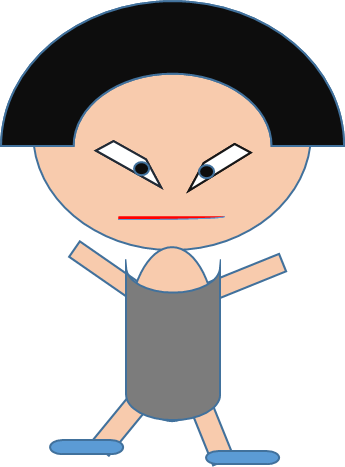 Jeeej pobijedio sam!
Kakooo!
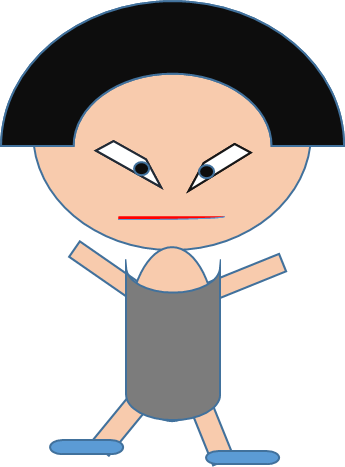 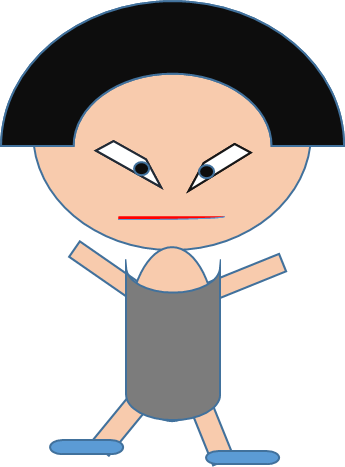 Pa nisam ti ja kriv, nemoj se zato ljutiti!
Ovo nije bilo pošteno, nisam gledao!
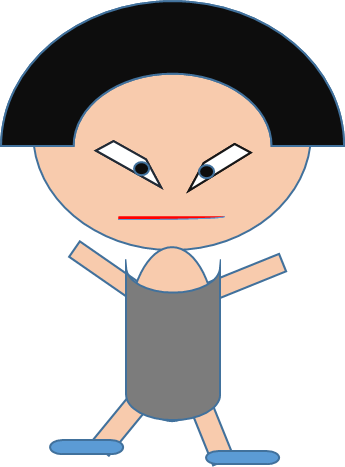 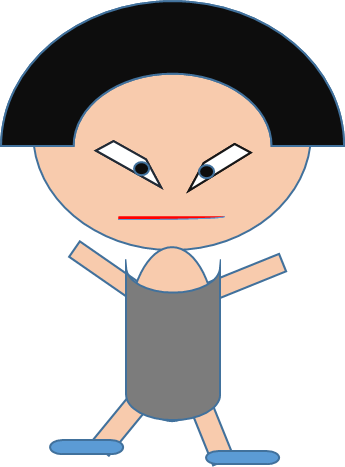 Ok, nije me briga, idi!
E pa odoh ja kući!
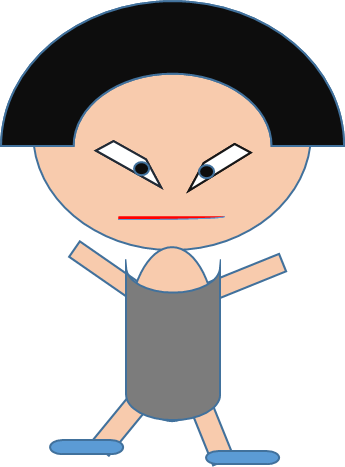 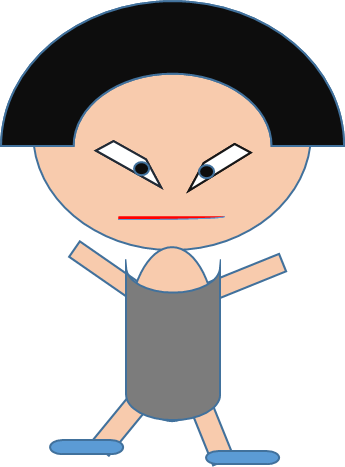 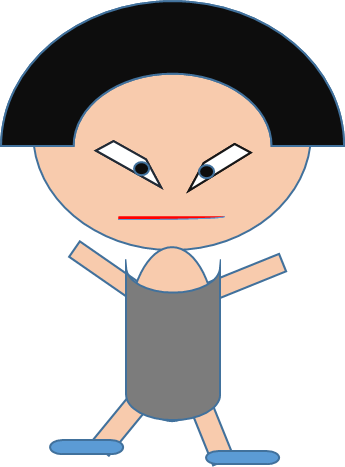 Hmm… Možda sam pogriješio.
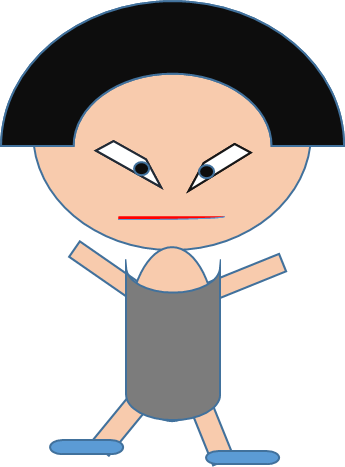 Halo, oprosti mi za ono ranije.
Opraštam ti ako priznaš poraz.
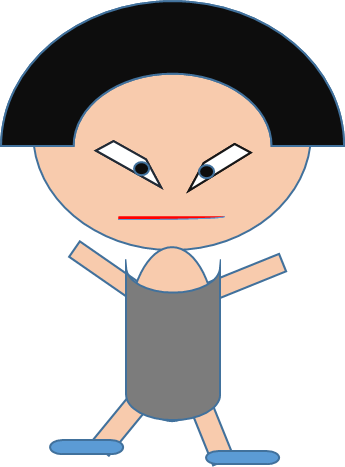 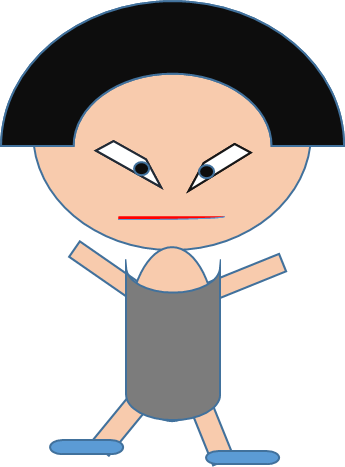 Priznajem da si pošteno pobijedio.
Oprošteno ti je!
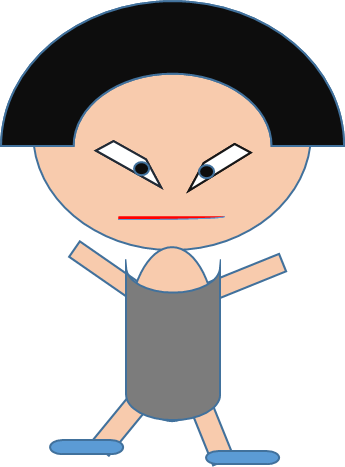 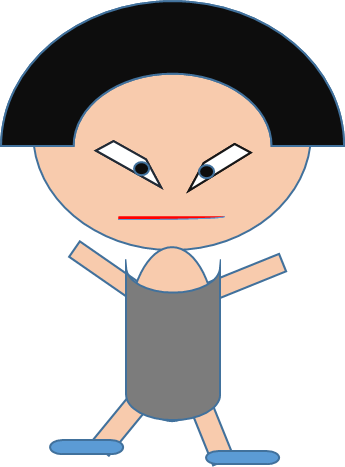 Kraj